Basic words and phrasesEnglish – Polish
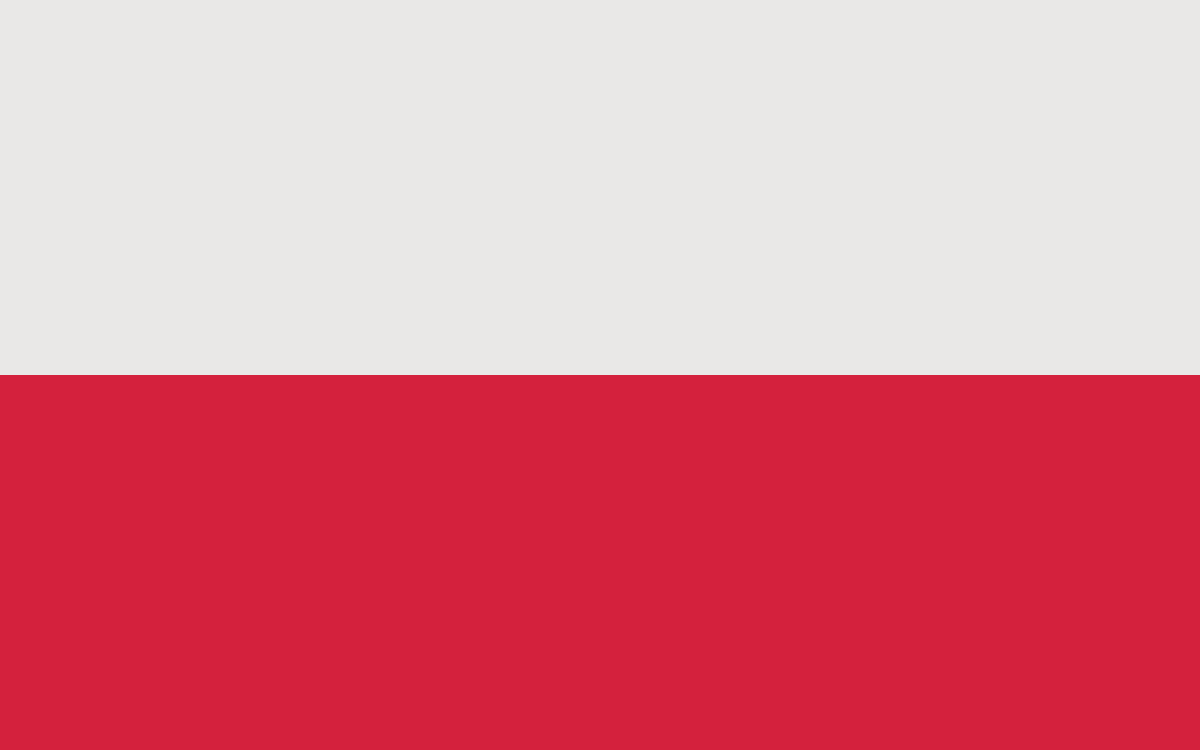 Basic structures
Hello! – Cześć!
Good morning, good afternoon! – Dzień dobry!
Good evening! – Dobry wieczór!
Good night! – Dobranoc!
How are you? – Jak się miewasz?
I’m fine. – Dobrze. W porządku.
Thank you! – Dziękuję!
Sorry.– Przepraszam.
Please. – Proszę.
Cheers! – Na zdrowie! Zdrówko!
Goodbye! – Do widzenia!
Bye! – Papa!
Greetings
Hello! – Cześć!
Good morning, good afternoon! – Dzień dobry!
Good evening! – Dobry wieczór!
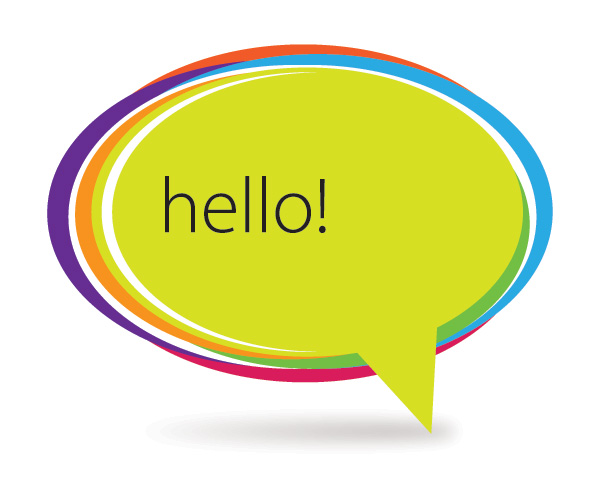 Farewells
Good night! – Dobranoc!
Goodbye! – Do widzenia!
Bye! – Papa!
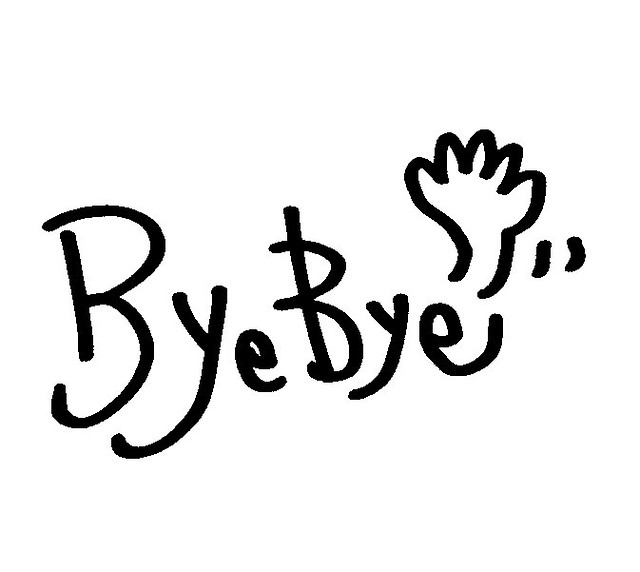 Starting a conversation
How are you? – Jak się miewasz?
I’m fine. – Dobrze. W porządku.
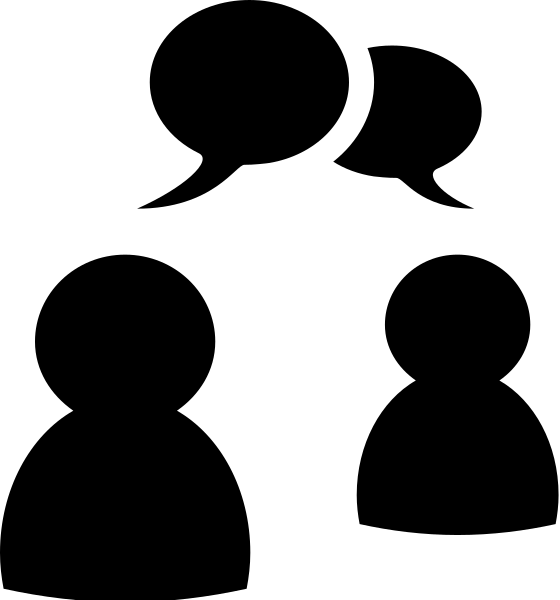 Being polite
Thank you! – Dziękuję!
Sorry.– Przepraszam.
Please. – Proszę.
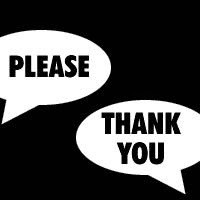 And on the party…
Cheers! – Na zdrowie!
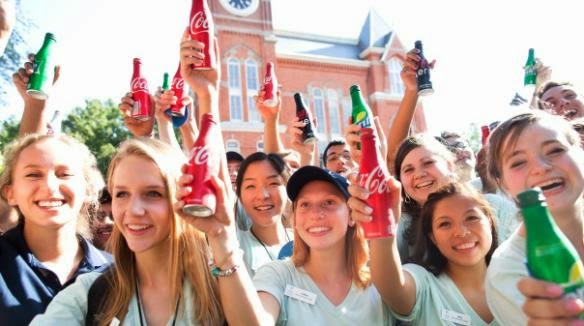 Preparation time
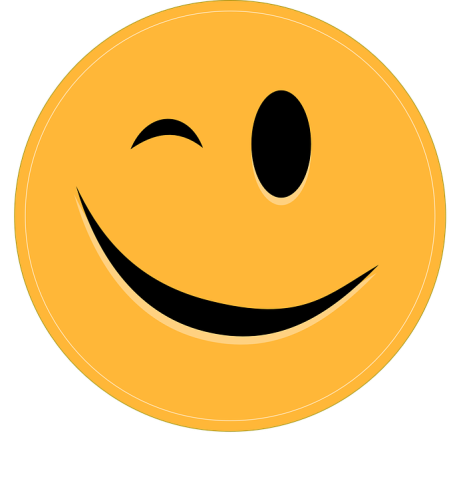 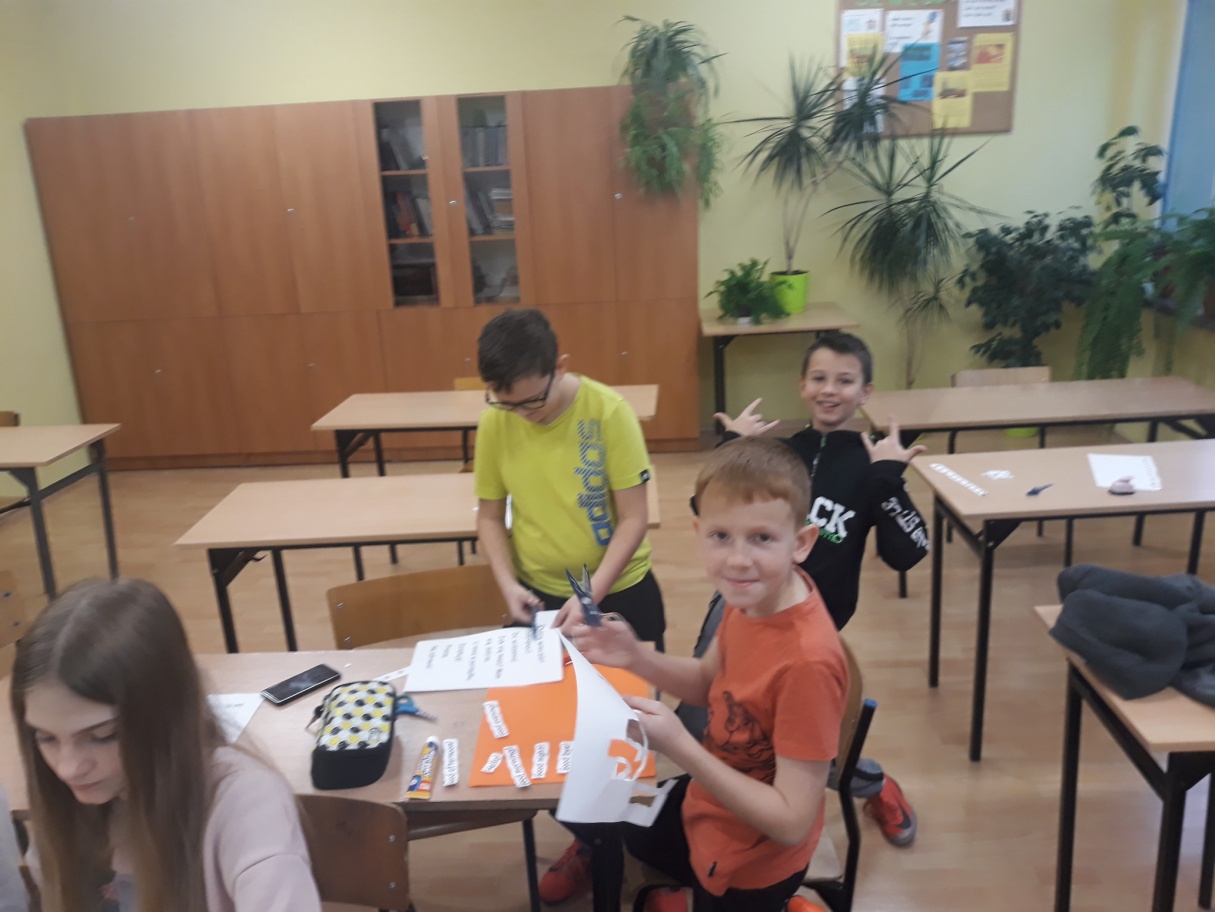 Authors:
Maja Matusiak         
Alicja Lisowska 
Natalia Grobelak 
Szymon Różycki
Michał Olejarz
Grades 6A and 6B.
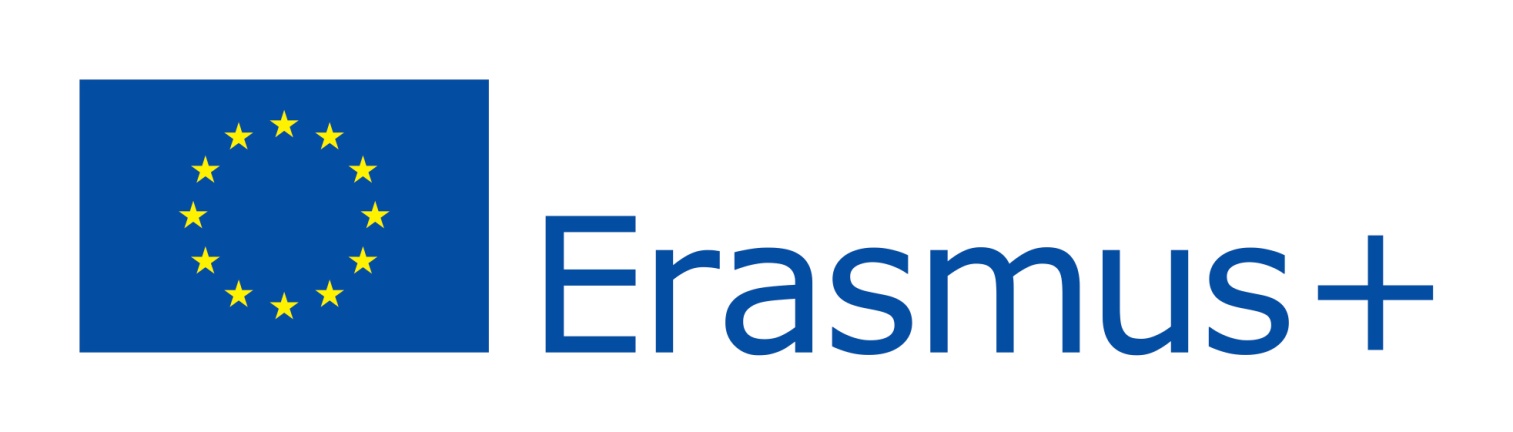 Done by the students from                                   ZSP w Mykanowie Szkoła Podstawowa im. Stefana Okrzei for the Erasmus+ project titled:
Learning from the Past to Face the Future: Cultural Heritage in Contrast with Modern Society.
Project number: 2018-1-PL01-KA229-051241_1
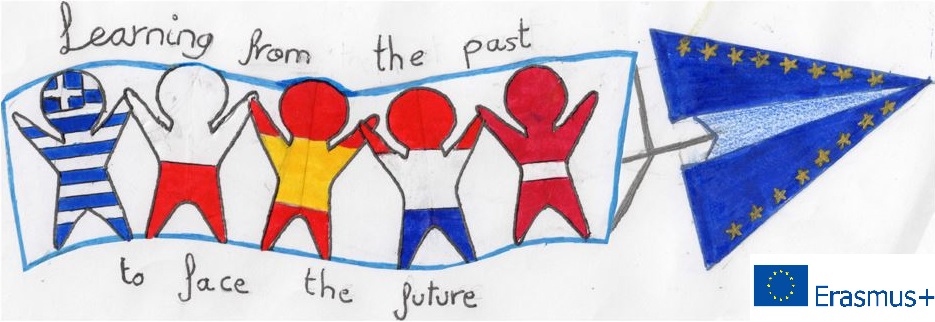